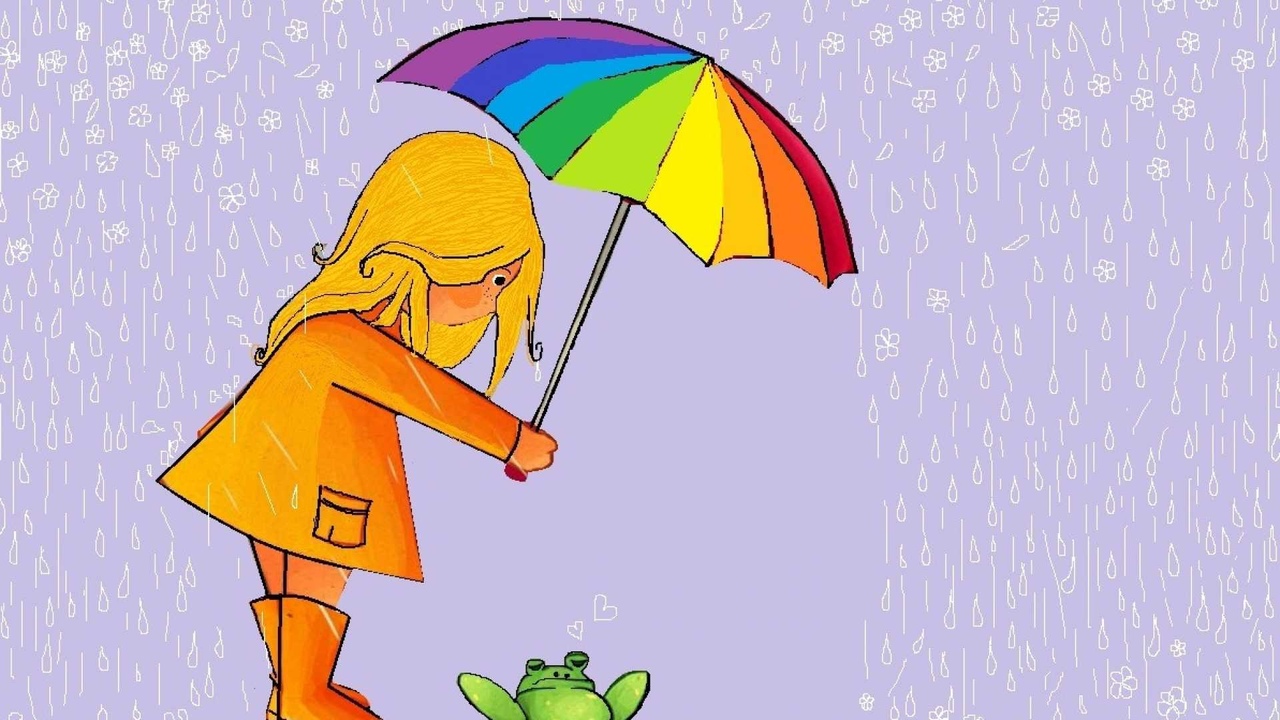 ДоБроТа -это…
1
2
Притча о двух волках
Когда-то давно старый индеец открыл своему внуку одну жизненную истину.
-В каждом человеке идет борьба, очень похожая на борьбу двух волков. Один волк
представляет зло — зависть, ревность, сожаление, эгоизм, амбиции, ложь... Другой волк представляет добро — мир, любовь, надежду, истину, доброту, верность...
	Маленький индеец, тронутый до глубины души словами деда, на несколько мгновений задумался, а потом спросил:
-А какой волк в конце побеждает?
Старый индеец едва заметно улыбнулся и ответил:
- Всегда побеждает тот волк, которого ты кормишь.

 Задания: 
1. Прочитайте притчу. Определите  тип речи.
2. Определите тему и основную мысль притчи.
3. Найдите слово, в котором правописание НН определяется правилом 
«В суффиксе -ЕНН-/ОНН -отымённых прилагательных пишется два Н (НН)».
4. Замените словосочетание «жизненную истину», построенное на основе согласования, синонимичным словосочетанием со связью управление .
5. Укажите предложение, в котором средством выразительности речи является фразеологизм. 
6. Найдите СПП с придаточным определительным.
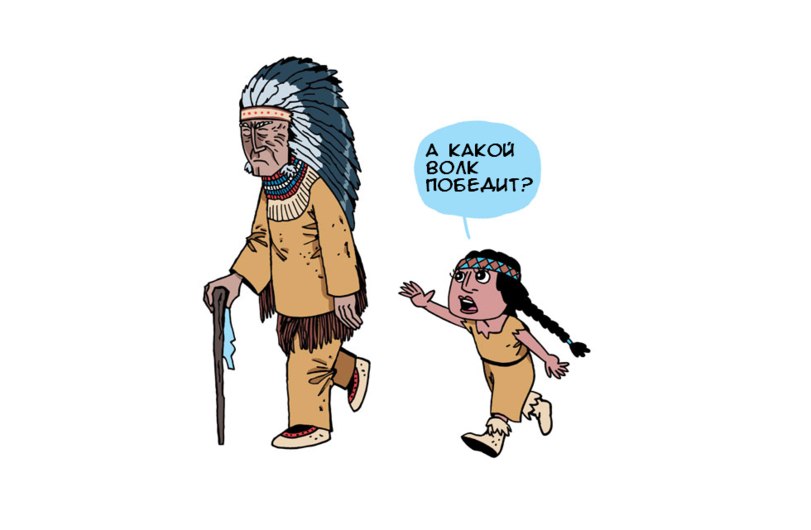 3
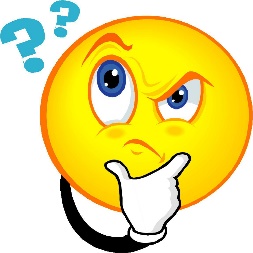 Творческая работаЗадание: составить СПП с разными видами придаточных на тему :  «Доброта-это...»
Условия: Возможности добра становятся беспредельными, если каждый …
Возможности добра становятся беспредельными, если каждый делает добро в пределах своих возможностей

  Меры и степени: Сколько в человеке доброты, света, любви – столько в нем … 
Сколько в человеке доброты, света, любви - столько в нем и жизни!

Изъяснительным : Как хорошо, что доброта…
Как хорошо, что доброта живёт на свете вместе с нами

  Причины: Отвечайте всегда только добром,  потому что …
Отвечайте всегда только добром,  потому что только так можно сделать этот мир лучше. 

Цели: Чтобы в наших руках оказался целый мир, надо всего лишь …
Чтобы в наших руках оказался целый мир, надо всего лишь перестать сжимать кулаки и раскрыть ладони.
4
100011
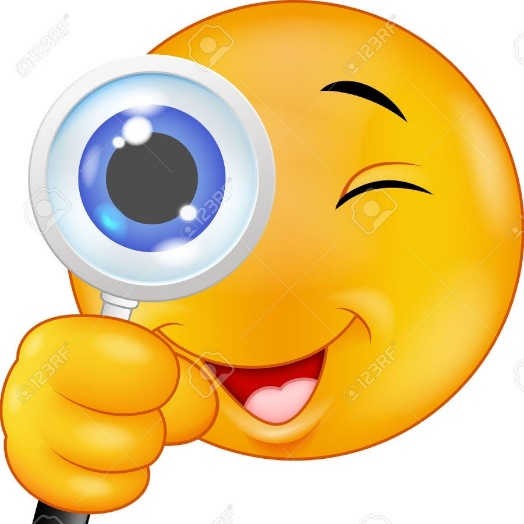 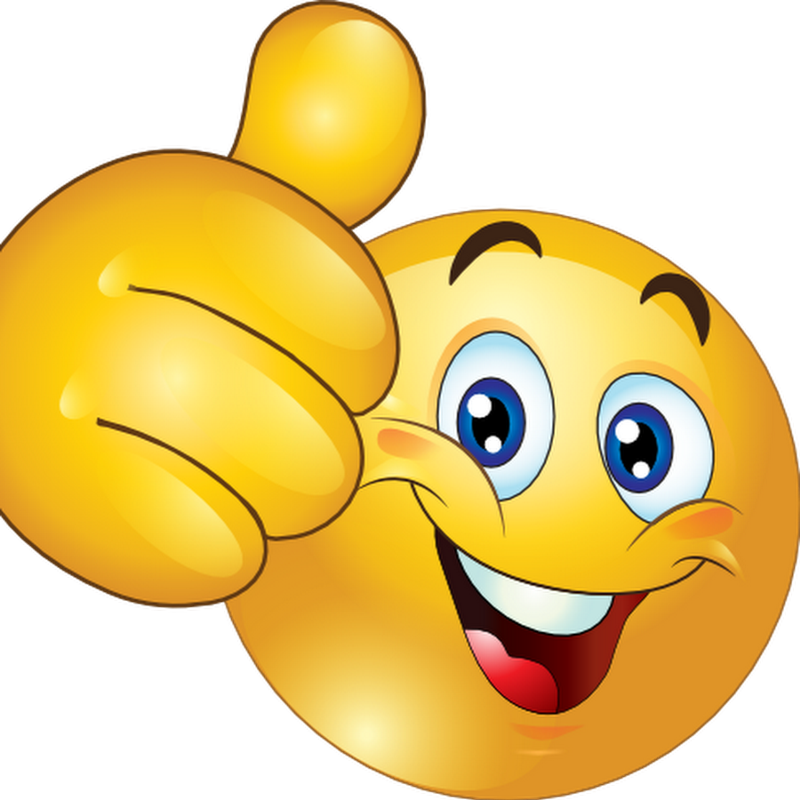 5
1. Определите тип подчинения
Когда не знаешь, как поступить, поступи по-человечески.

ПОСЛЕДОВАТЕЛЬНОЕ
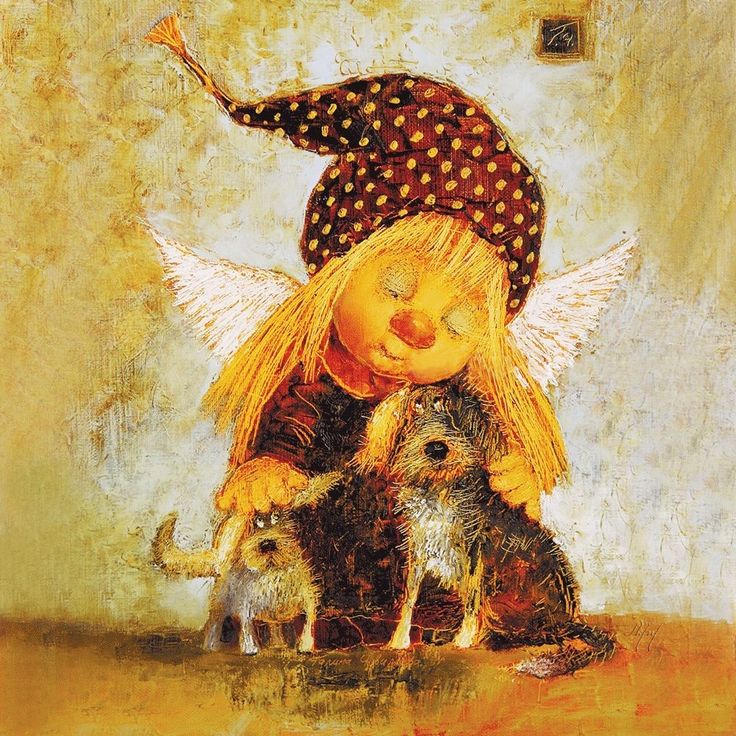 6
2. Определите тип подчинения
Я убежден, что душа каждого человека радуется, когда он делает добро другому. 

ПОСЛЕДОВАТЕЛЬНОЕ
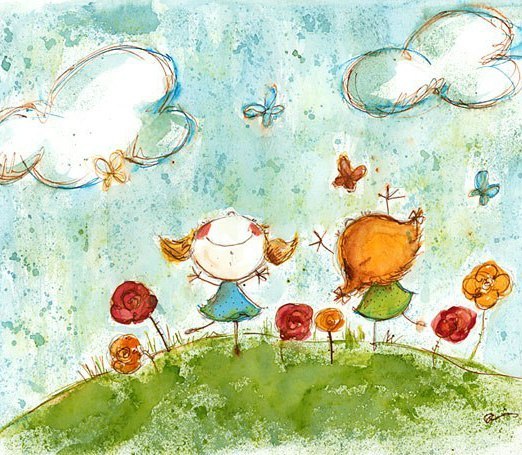 7
3. Определите тип подчинения
Доброта — язык, на котором немые могут говорить и который глухие могут слышать.

ОДНОРОДНОЕ
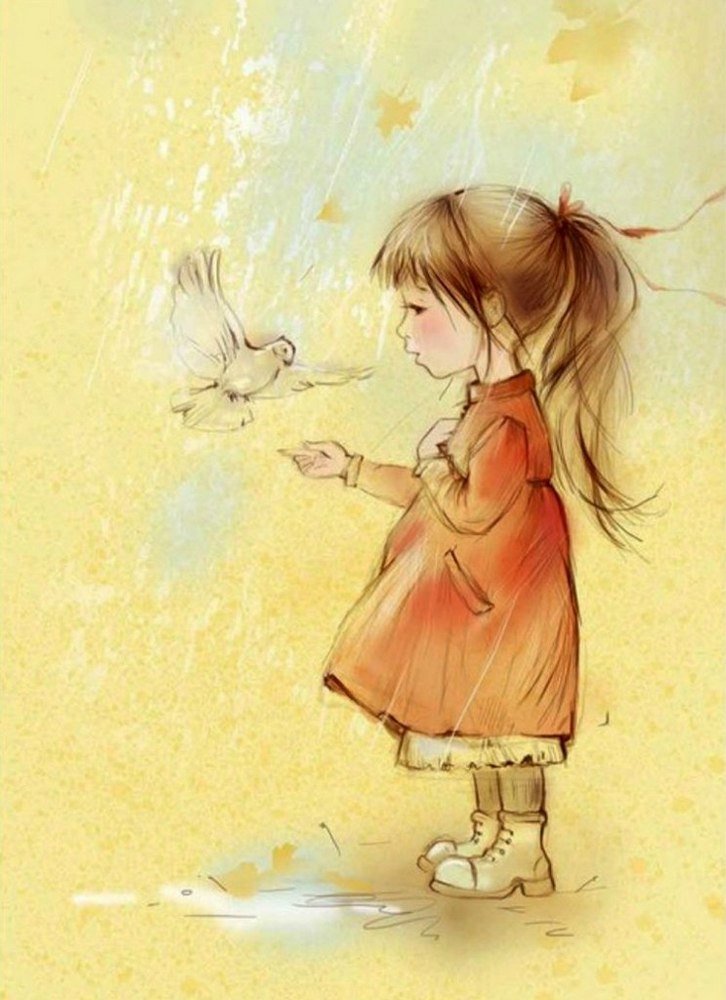 8
4. Определите тип подчинения
Кто не обладает возвышенной душой, тот не способен на доброту, потому что  ему доступно только добродушие.
НЕОДНОРОДНОЕ 
(ПАРАЛЛЕЛЬНОЕ)
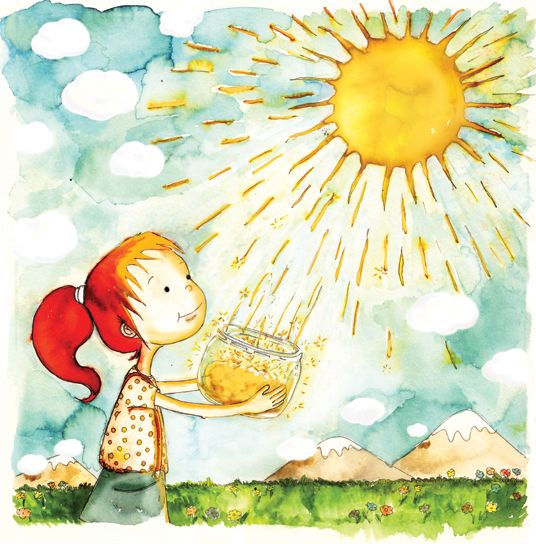 9
5. Определите тип подчинения
Кто слишком долго думает о том, чтобы делать добро, тому нет времени быть добрым

ПОСЛЕДОВАТЕЛЬНОЕ
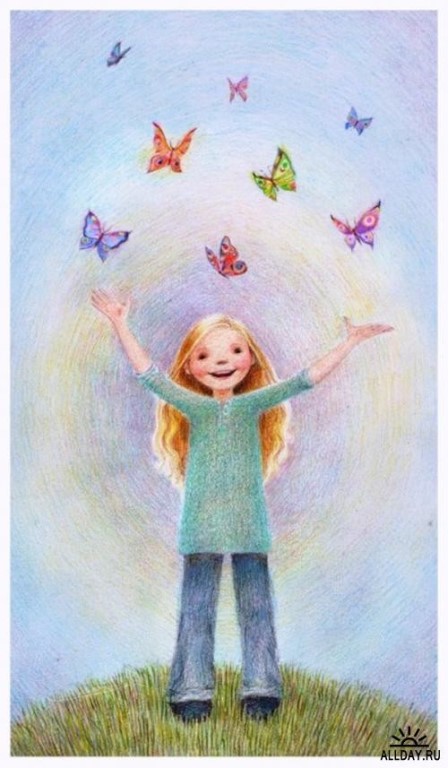 10
6. Определите тип подчинения
Когда будешь делать кому-нибудь добро, заметь, что во время свершения доброго дела получишь такое же удовольствие, какое получит и тот человек.

Комбинированная связь (неоднородное/параллельное  и последовательное подчинение)
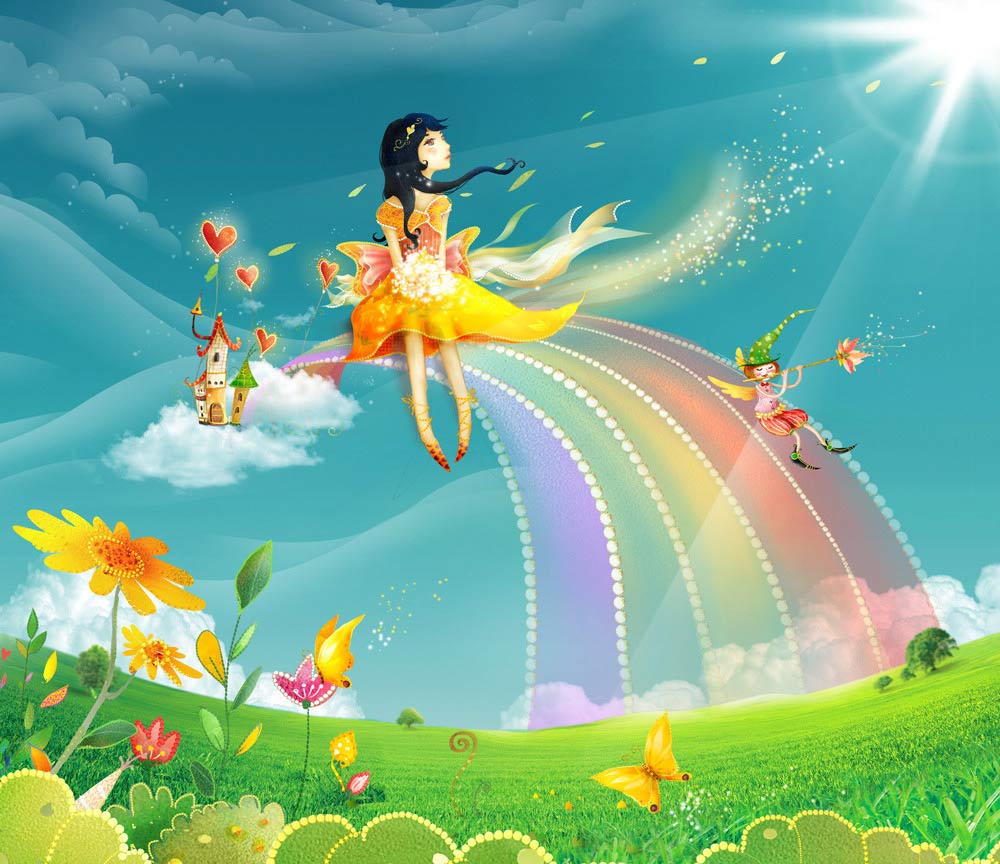 11
12